Stad en wijk
Lj2 p3 les 1 van maandag 2-2-2021
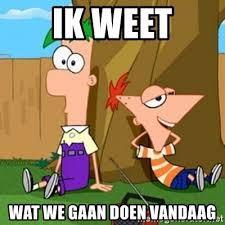 Programma voor vandaag:
Introductie van periode 3, wat gaan we doen? 
Begrippenlijst
Fysieke leefomgeving 
Wijkaanpak
Introductie periode 3 voor stad en wijk
Hoe kun je samen met een community de leefbaarheid van de wijk versterken?! 

Fysieke leefomgeving versterken; hoe dan? Wat dan?
Met een groep mensen (community) samenwerken hieraan 
In kwetsbare wijken werken aan het versterken van de leefbaarheid
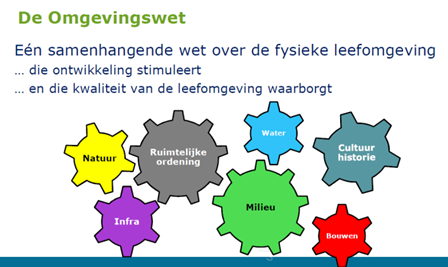 Begrippenlijst periode 3 voor stad en wijk
Fysieke leefomgeving & Omgevingswet
Partners in fysieke leefomgeving  
Wijkaanpak  
Draagkracht & kwetsbare wijken  
Samenhang in de wijk (incl. belang, verstoorde samenhang en vergroten samenhang)
Bewonersparticipatie  
Groepscohesie 
Socialisatie 
Groepskenmerken 
Groepsstructuur 
Groepsrollen  
Piramide van Lencioni  
Omgaan met weerstand 
Bezwaren wegnemen
Fysieke leefomgeving
De ‘fysieke leefomgeving’ staat voor datgene wat je ziet, voelt en ruikt. Dat zijn bijvoorbeeld gebouwen, wegen, parken, een schone lucht, sloten, rivieren, bossen, enzovoort. Het begrip gaat dus over van alles; een compleet en complex plaatje.
https://www.omgevingswetinbrabant.nl/verhalen/fysieke-leefomgeving/
Fysieke leefomgeving is een breed begrip, maar de ‘sociale omgeving’ valt er bijvoorbeeld niet onder. De ‘sociale leefomgeving’ omvat onder andere verenigingen, goede contacten in de buurt en mantelzorg. Hoewel dit vaak minder zichtbaar is, hangen de sociale en fysieke leefomgeving sterk samen. Zo is het fijner wonen in een veilige wijk en nodigen bankjes in een park uit tot gesprekken tussen buren. Een fijne sociale leefomgeving is dus ook een belangrijk doel van de omgevingsvisie!
Bron = Provincie Noord-Brabant
Fysiek is dus breed en overstijgt allerlei disciplines en vakgebieden:
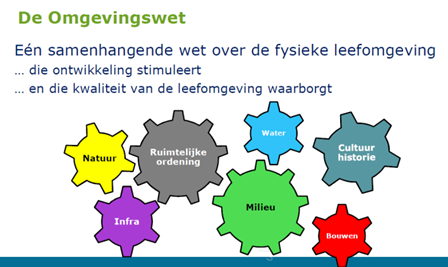 Even surfen! 

Bente
Tygo  

Amy
Ivar

Noah
Lieke

Inge
Febe

Niels 
Lody
Natuur 


Ruimtelijke ordening & bouwen  


Infra 


Water & milieu 


Cultuur historie
1. Wat betekent dit begrip?
2. Noem een aantal voorbeelden 
3. Geef een aantal specifieke voorbeelden op wijkniveau
Complex
De opgaven in de fysieke leefomgeving zijn divers en weerbarstig. Het betreft maatschappelijke vraagstukken die niet puur vanuit één beleidsterrein kunnen worden aangepakt. Economie, ruimte, water, mobiliteit, energie en leefbaarheid zijn nauw met elkaar verbonden. Ingrepen in het ene deelterrein werken door in het andere. Elk deelterrein heeft een eigen uitvoeringspraktijk en wijze van financiering. Bovendien zijn op elk terrein verschillende actoren met verschillende belangen actief.
Samenwerking
Complexe vraagstukken binnen de fysieke leefomgeving vragen om coalities, veelal tussen zowel publieke als private partijen. Maar ook om een grondige probleem- en stakeholderanalyse. Om tot duurzame oplossingen te komen is het bovendien van belang te werken vanuit een gezamenlijke visie, een integraal plan en bijbehorend financieringsmodel.
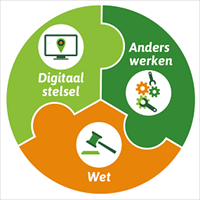 Omgevingswet
https://aandeslagmetdeomgevingswet.nl/regelgeving/stelsel-omgevingswet/omgevingswet-in-ontwikkeling/hoofdlijnen-omgevingswet/animatie-omgevingswet-2022/
Sneller, eenvoudiger en meer ruimte voor initiatief.
Samenvoeging van 26 wetten
De Omgevingswet bestaat uit drie onderdelen en gaat in per 1-12022.
Voor gemeenten is het belangrijk om nu al anders te werken. 
De Omgevingswet bestaat grofweg uit drie elementen:
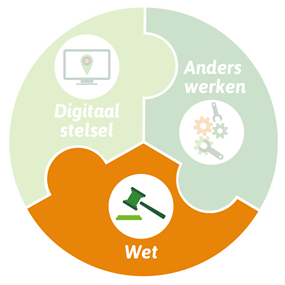 1) Wet
De Omgevingswet biedt bestuurs­lagen diverse instrumenten om de fysieke leefomgeving en de activiteiten daarin te reguleren.
De fysieke leefomgeving is een breed begrip. Het omvat onderwerpen als ruimte, milieu, verkeer, natuur en water.
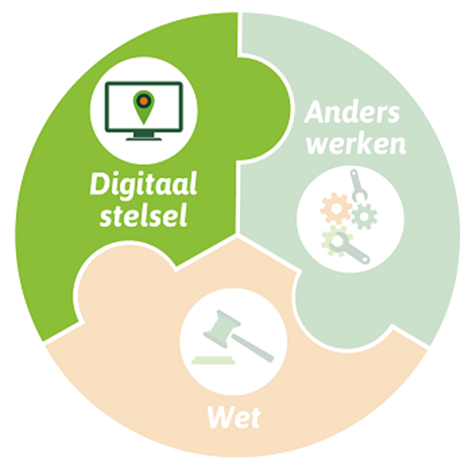 2) Het digitale loket waar initiatiefnemers, overheden en belanghebbenden snel kunnen zien wat is toegestaan in de fysieke leefomgeving.
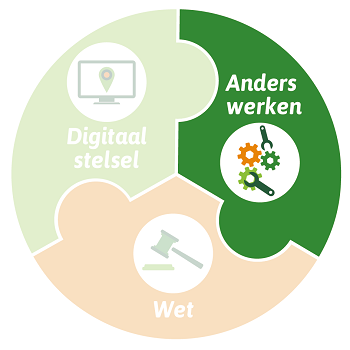 3) Anders werken: 

Gebiedsgericht werken.
Sommige maatschappelijke vraagstukken vragen om meer regionale samenwerking tussen overheden. Ook gebiedsgericht werken, vergt goede samenwerking tussen overheden in de regio. 

2) Integraal werken.
Het bijeen brengen van allerlei verschillende onderwerpen, perspectieven en belangen om daar samenhang in te brengen.  

Participatie en samenwerking. 
Een ander samenspel met bewoners, bedrijven en andere belanghebbenden. Zodat goede ideeën meteen op tafel komen, bestuurders betere besluiten kunnen nemen en initiatieven uit de samenleving een plek krijgen.
Terug naar de aanpak van de fysieke leefomgeving op kleinere schaal!
De fysieke structuur van een wijk omvat veel. 

Het gaat over de bebouwde omgeving, de openbare ruimte, de infrastructuur, woningvoorraad en het groen en water. De fysieke opbouw van een wijk zegt veel. Het type woningen zorgt voor een bepaalde bevolkingssamenstelling. 

Veel uitnodigende en attractieve groenstroken, pleintjes en parken stimuleren sociale cohesie en bieden een positieve uitstraling. 

Donkere paden en vervelende hoeken belemmeren de sociale controle. Kortom, de fysieke structuur van een wijk heeft invloed op allerlei thema’s die van belang zijn voor de leefbaarheid.
De praktijk
Bijdrage van Ed van Dael, docent Stad en Wijk in Tilburg en ook werkzaam bij de Gemeente Nijmegen.
Partners in de wijk
Wijkaanpak
Wijkaanpak
Een ‘wijkaanpak’ (‘wijkenaanpak’ of een ‘gebiedsgerichte aanpak’) is een samenhangende aanpak gericht op het verbeteren van de leefsituatie van bewoners in een gebied (meestal een buurt of wijk) waar sprake is van een optelling van sociale en/of fysieke problemen. Binnen een wijkaanpak worden er vaak voor een bepaalde periode (financiële)afspraken gemaakt met publieke en private organisaties om gerichte beleidsmaatregelen, projecten en interventies uit te voeren in de betreffende wijk of buurt.

Bron:
https://wijkwijzer.org/verdieping/wijkaanpak-door-de-jaren-heen-1/wat-is-een-wijkaanpak
Tot slot


Nog vragen?

Volgende week!
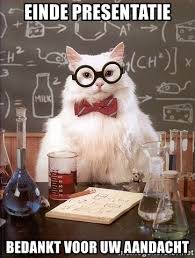